Pertuzumab
Trastuzumab
Trastuzumab deruxtecan
Trastuzumab emtansine
T-DXd 
T-DM1
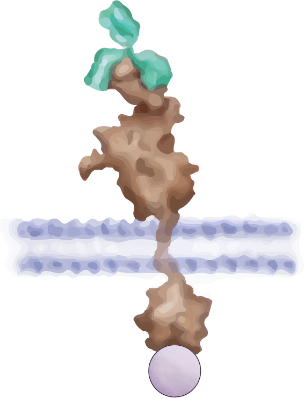 Margetuximab
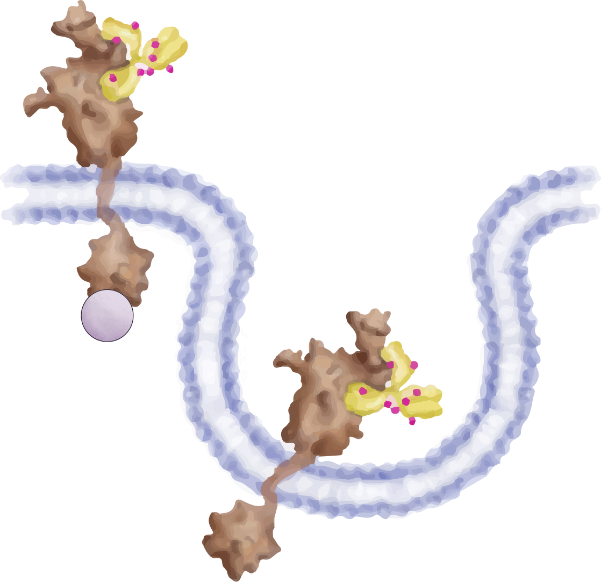 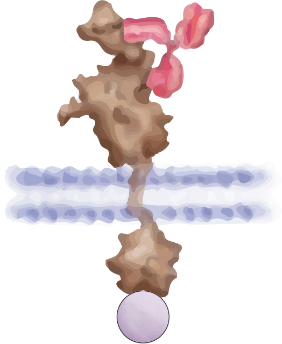 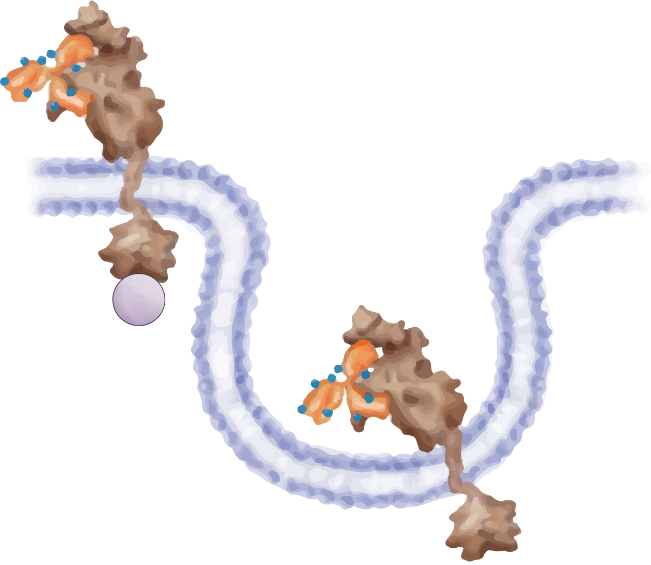 HER2
HER2
HER2
HER2
extracellular
Lapatinib
Neratinib
Tucatinib
intracellular
P
P
P
P
PI3K
RAS
Endocytosis
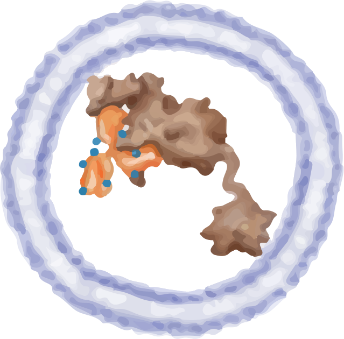 AKT
RAF
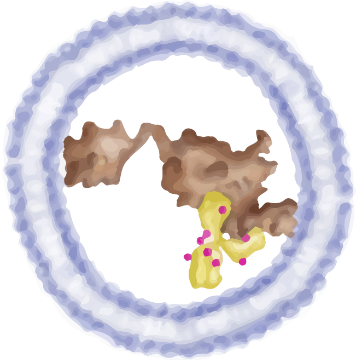 mTOR
MEK
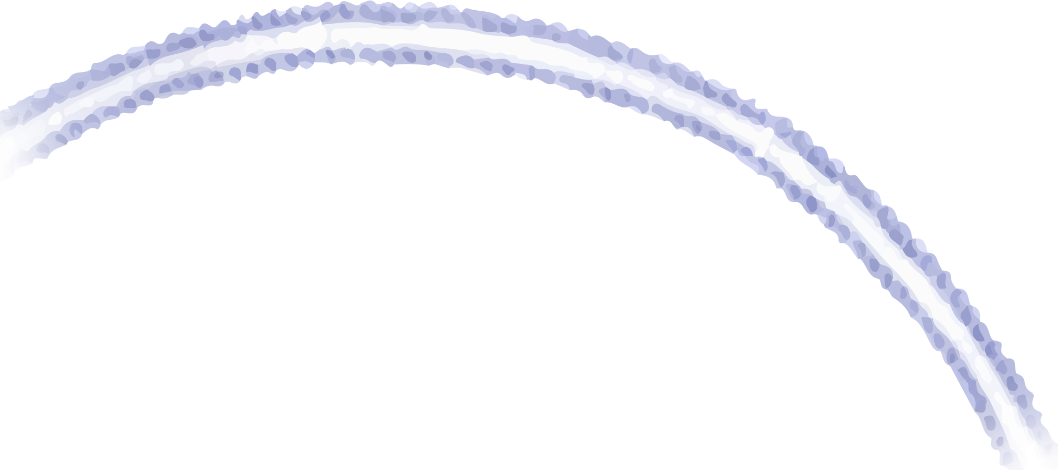 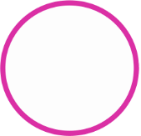 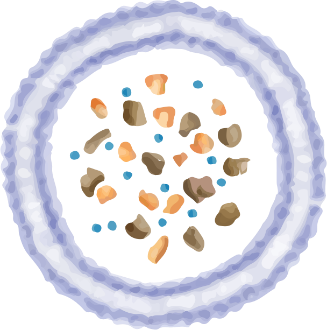 ERK
Lysosomal
degradation
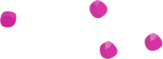 DXd
Transcription
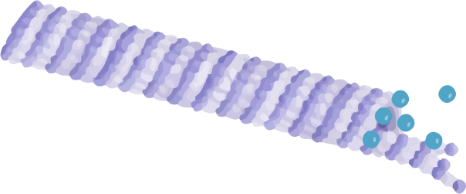 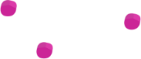 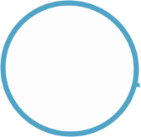 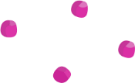 Topoisomerase I inhibition
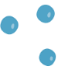 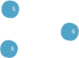 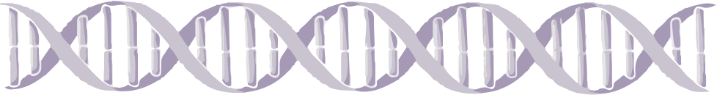 Microtubule growth inhibition
DM1
nucleus
cytoplasm
Adapted from Gajria et al., 2011., Singh et al., 2014. 							AT-UNB-0473
T-DXd
T-DM1